U.S. Presidents
James Garfield
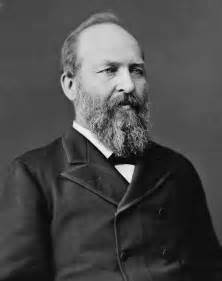 1881
Assassinated 
His assassination resulted in the Pendleton Civil Service Act
William McKinley
1897-1901
Republican
President during the Spanish-American War
His vice president was Theodore Roosevelt
He was also assassinated
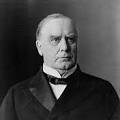 Theodore “Teddy” Roosvelt
1901-1909
Republican
First Progressive President 
Known as the “Trust-Buster” 
Square Deal 
Pure Food and Drug Act 
Meat Inspection Act 
Conservation
Big Stick Diplomacy 
Corollary to the Monroe Doctrine
Bull-Moose Party
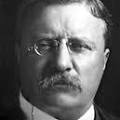 William Howard Taft
1909-1913
Republican
Hand-picked by Roosevelt but disappointed him 
Second Progressive President 
Payne-Aldrich Tariff
Dollar Diplomacy
Lost in split election between Roosevelt and Wilson
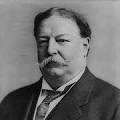 Woodrow Wilson
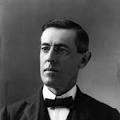 1913-1921
Democrat who won because of split election
Third and final Progressive president
Clayton Anti-Trust Act 
Federal Reserve Act
Federal Trade Commission 
Progressive Amendments
Moral Diplomacy
World War I 
14 points
Warren G. Harding
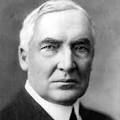 1921-1923
Republican
“Return to Normalcy”
Palmer Raids 
Emergency Quota Acts
Teapot Dome Scandal
Calvin Coolidge
1923-1929
Republican 
Pro-Business 
“Keep Cool with Coolidge”  
Restored trust in presidency after Harding
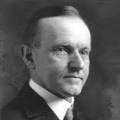 Herbert Hoover
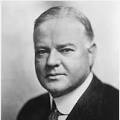 1929-1933
Republican
Black Tuesday 
Smoot-Hawley Tariff 
Rugged Individualism 
Bonus Army
Franklin D. Roosevelt
1933-1945
Democrat (rejection of Hoover/Republicans)
Great Depression 
New Deal 
Keynesian Economics
Court-Packing Scheme
World War II 
Lend-Lease
Manhattan Project
22nd amendment
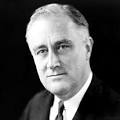 Harry Truman
1945-1953
Democrat
World War II 
Hiroshima/Nagasaki 
Fair Deal 
Desegregated Military
Cold War 
Truman Doctrine
Containment
NATO
Korean War
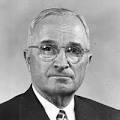 Dwight D. Eisenhower
1953-1961
Republican
Cold War 
Eisenhower Doctrine
Brinkmanship 
Covert Operations 
Interstate Highway Act
Little Rock Nine
Military-Industrial Society
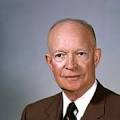 John F. Kennedy
1961-1963
Democrat 
“Ask not…” 
Bay of Pigs
Cuban Missile Crisis
New Frontier
Assassination in 1963
Warren Commission
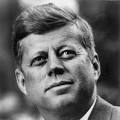 Lyndon B. Johnson
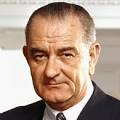 1963-1969
Democrat 
Great Society 
Civil Rights Act of 1964 and 1968
Voting Rights Act of 1965
24th Amendment 
Vietnam War
Richard Nixon
1969-1974
Republican (Silent Majority) 
“Peace with Honor”
Vietnamization 
Salt I (initiated) 
Détente 
Visit to China
EPA 
Watergate Scandal
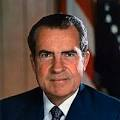 Gerald Ford
1974-1976
Republican
Pardoned Nixon
Helsinki Accords
SALT Treaty
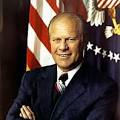 Jimmy Carter
1976-1980
Democrat 
Energy Crisis (OPEC)
SALT II
Camp David Accords
Iran Hostage Crisis
Flailing economy
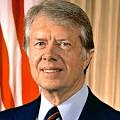 Ronald Reagan
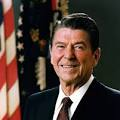 1981-1989
Republican 
“Evil Empire” Speech 
Tough on Soviet Union and Gorbachev 
Star Wars 
Trickle Down Economics
Covert Ops in Central American
Iron-Contra Affair
George H.W. Bush
Republican 
1989-1993
Cold War ends during his tenure
START
Persian Gulf War 
“No new taxes!”  (yeah right)
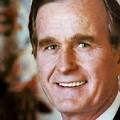 Bill Clinton
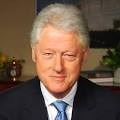 1993-2001
Democrat
World Trade Organization 
NAFTA  
Kyoto Protocol
George W. Bush
2001-2009
Republican 
9/11
Second Gulf War
War on Terror
Great Recession
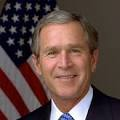 Barack Obama
2009-2017
Democrat 
Stimulus Package 
Affordable Care Act
Continued War on Terror
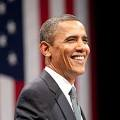